UNIVERSIDAD NACIONAL DE RÍO CUARTO 
DIRECCION DE CONTRATACIONES
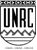 OBRA: 
“ REPARACIÓN CUBIERTA DE TECHO DE EDIFICIO DPTO DE TECNOLOGÍA QUÍMICA”. 

UBICACION: CAMPUS UNIVERSITARIO
CONTRATACIÓN DIRECTA N° 45/21
EXPEDIENTE N° 136440
Apertura de las ofertas: 
JUEVES 05 DE AGOSTO DE 2021
HORA: 12:00
VALOR DEL PLIEGO:  SIN CARGO
VISITA  A OBRA DIA  
JUEVES 29 DE  JULIO DE 2021
 HORA 10:00 - ÚNICO DÍA